QR Codes:A Guide for Libraries
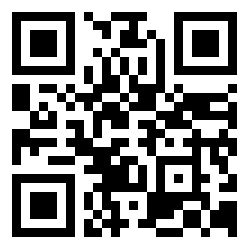 Memo Cordova
#ILA 11
Twitter: m3mo
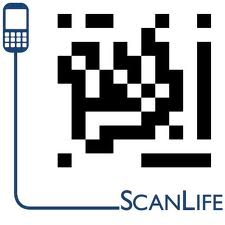 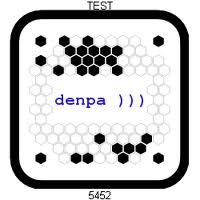 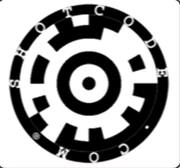 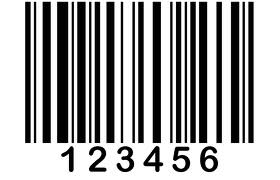 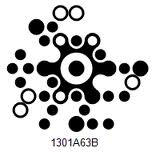 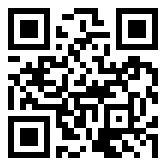 Twitter: m3mo
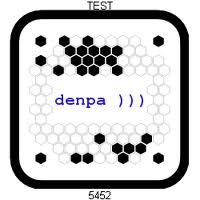 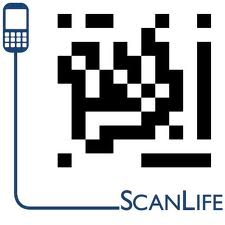 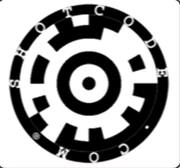 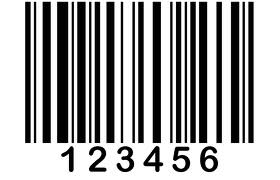 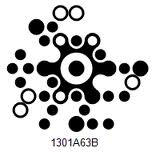 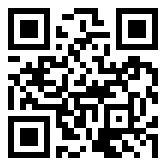 Twitter: m3mo
2D BarcodeEncoded infoPhone camera Scanner app
Twitter: m3mo
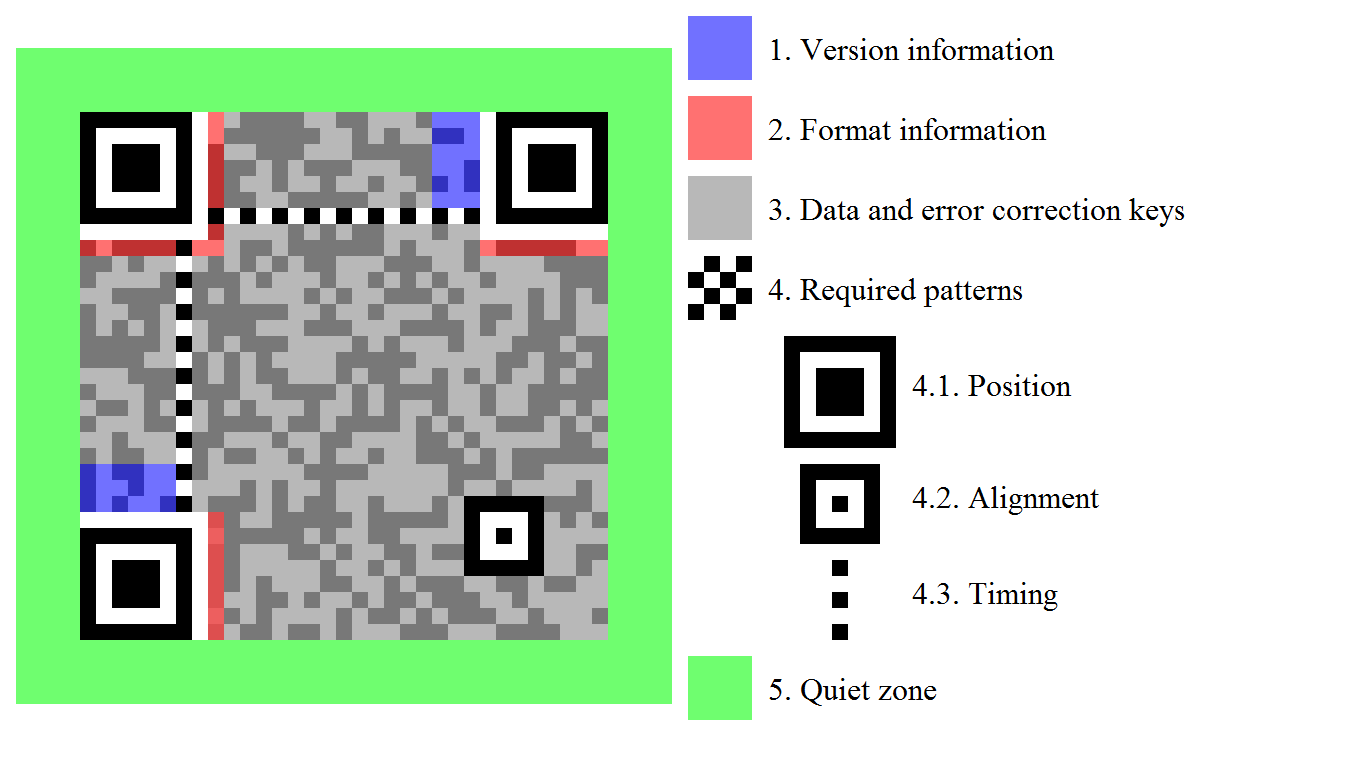 http://en.wikipedia.org/wiki/QR_code
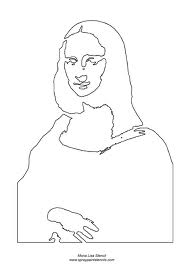 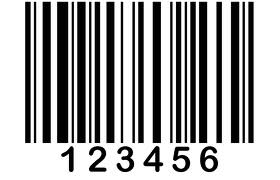 =
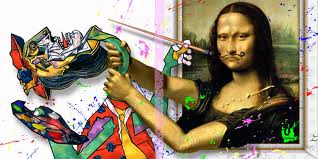 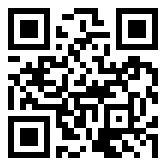 =
“A Mobile’s Secret Decoder Ring” http://goo.gl/0evMA
Twitter: m3mo
Stick it where?
Twitter: m3mo
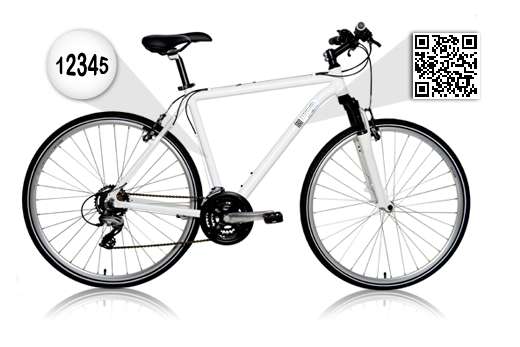 http://goo.gl/Vy7w8
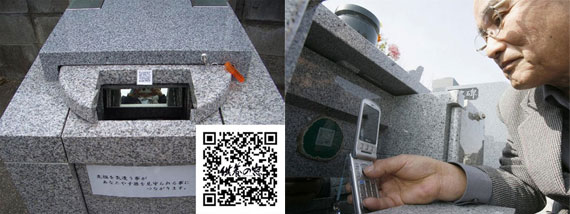 http://goo.gl/0rlU4
Twitter: m3mo
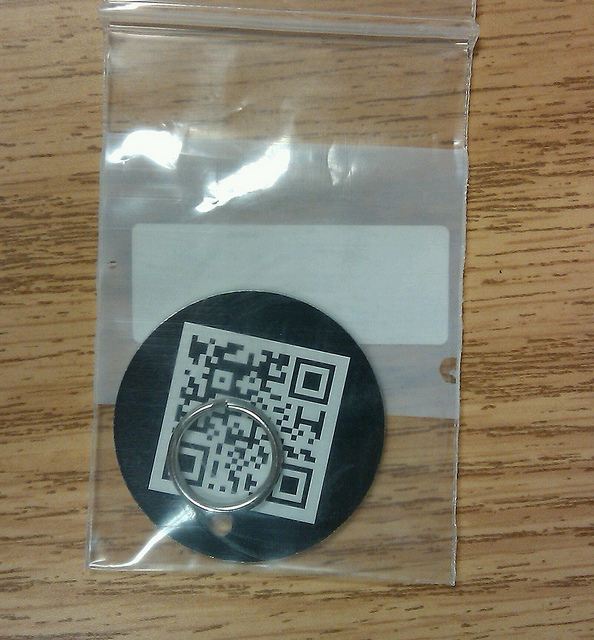 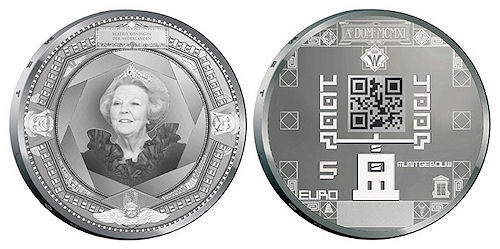 http://goo.gl/zRQkB
Twitter: m3mo
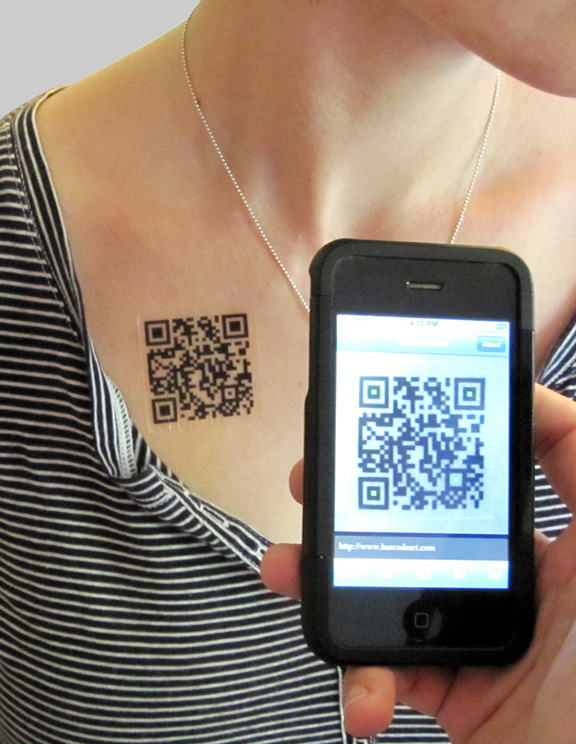 http://goo.gl/0rlU4
Twitter: m3mo
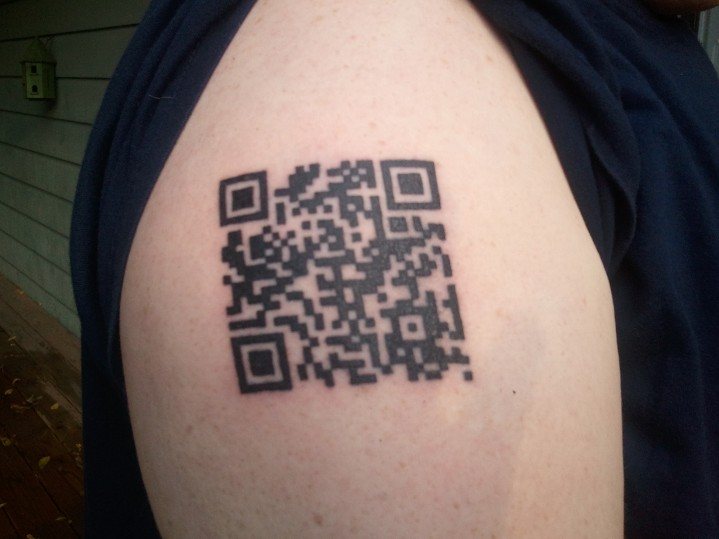 http://goo.gl/PyiIr
Twitter: m3mo
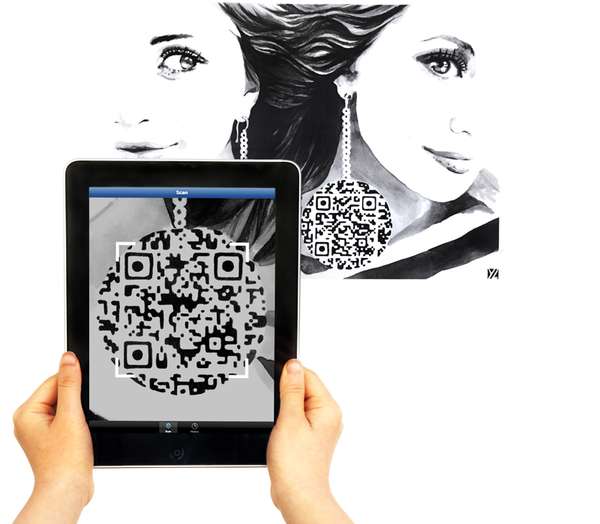 http://goo.gl/4eqOb
Twitter: m3mo
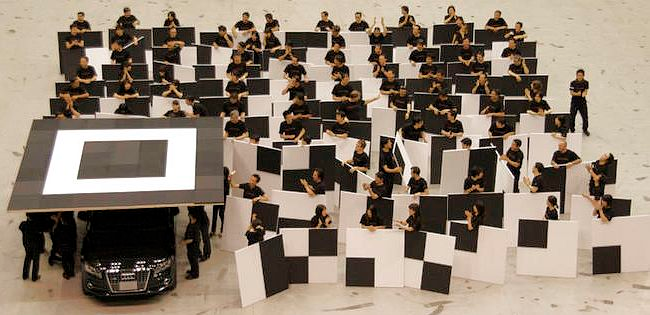 http://2d-code.co.uk/audi-qr-code/
Twitter: m3mo
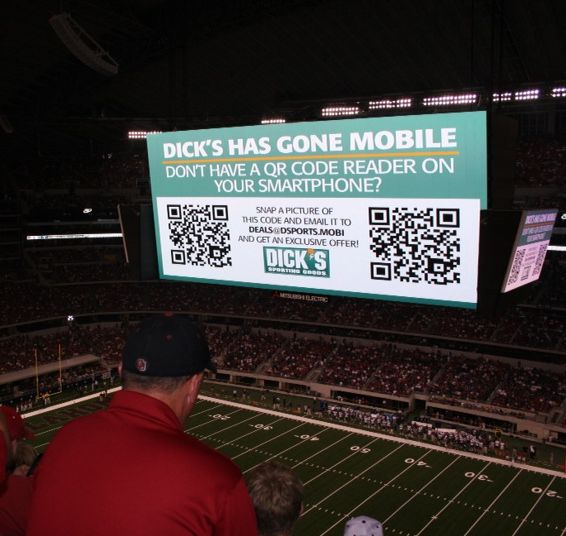 http://2d-code.co.uk/hdtv-qr-code/
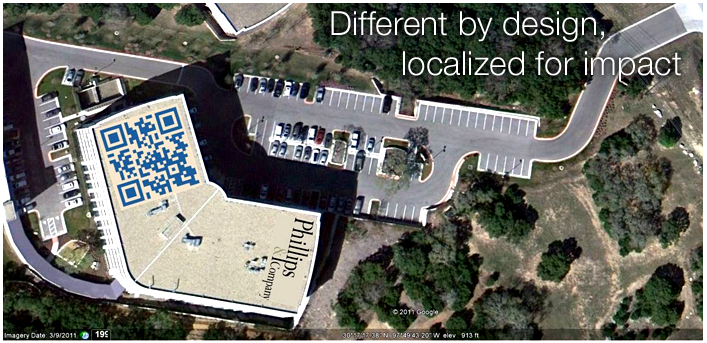 http://bluemarblebrand.com/
QR Codes for libraries
Twitter: m3mo
PossibilitiesPoint of needPresentation
Twitter: m3mo
Use short links (Bit.ly)Simple designLink: mobile pageTest. Test. Test.
Twitter: m3mo
1”
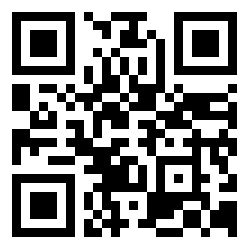 1”
1”
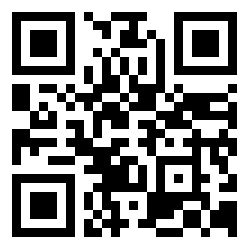 1”
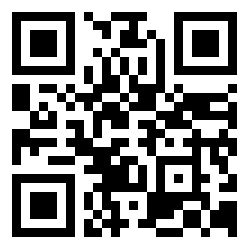 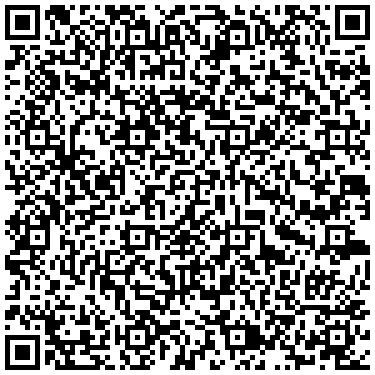 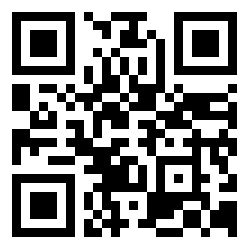 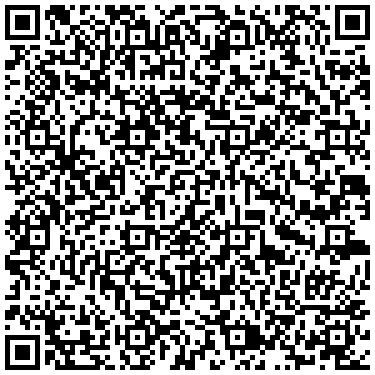 Physical spaces
Library entrance - link to library’s mobile website or a specific page (hours, Circulation, reference phone number, etc.).Near the stairs or elevators - linked to a map or specific section of the library (floor plan, etc.).Near displays - linked to a collection of new books or takes the user to an RSS feed of newly purchased library materials.Reference desk - linked to an email, text, or chat reference service.Librarian’s door or window - linked to personal profile or subject guide.Circulation desk - linked to checkout procedures, fine information, etc.Collection areas - linked to more information about the collection.Outside study or meeting rooms - linked to room policies.Handouts/flyers
Twitter: m3mo
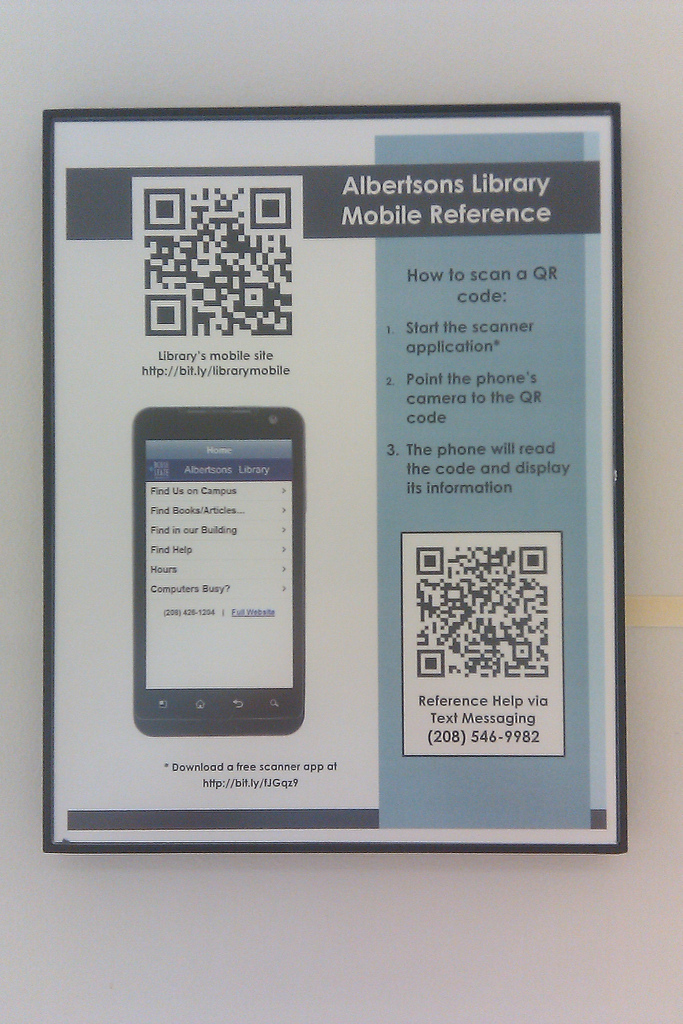 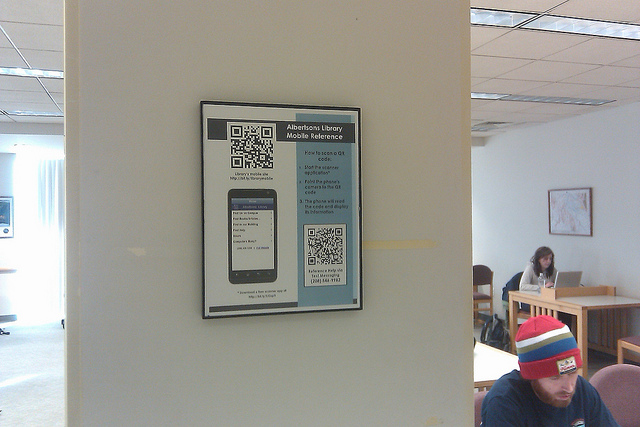 Twitter: m3mo
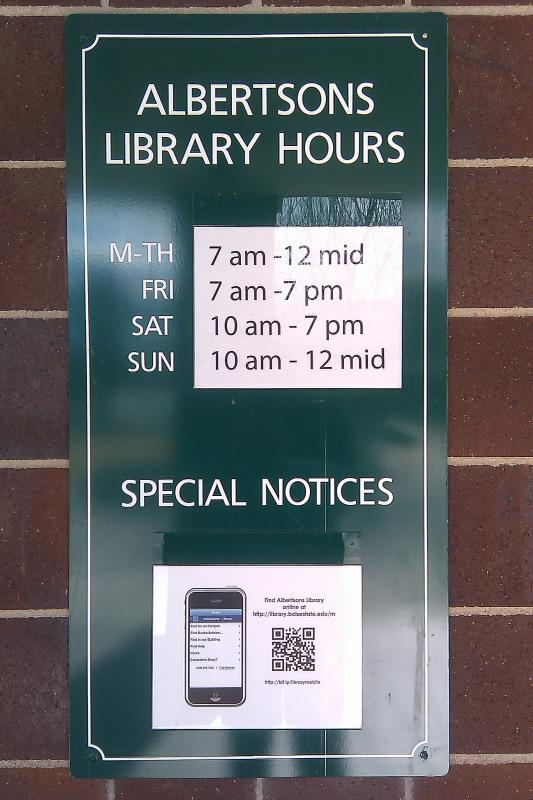 Twitter: m3mo
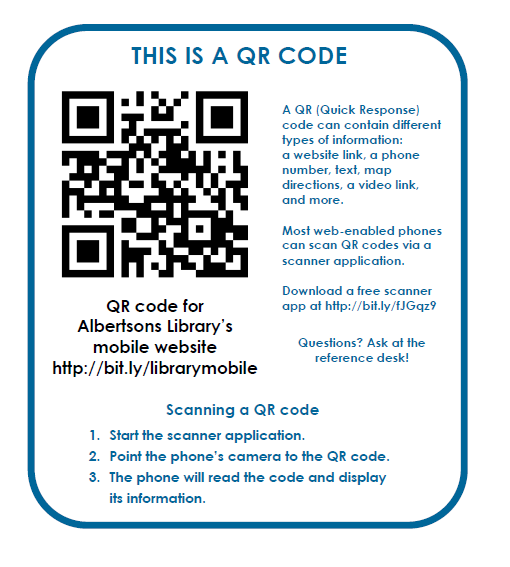 Twitter: m3mo
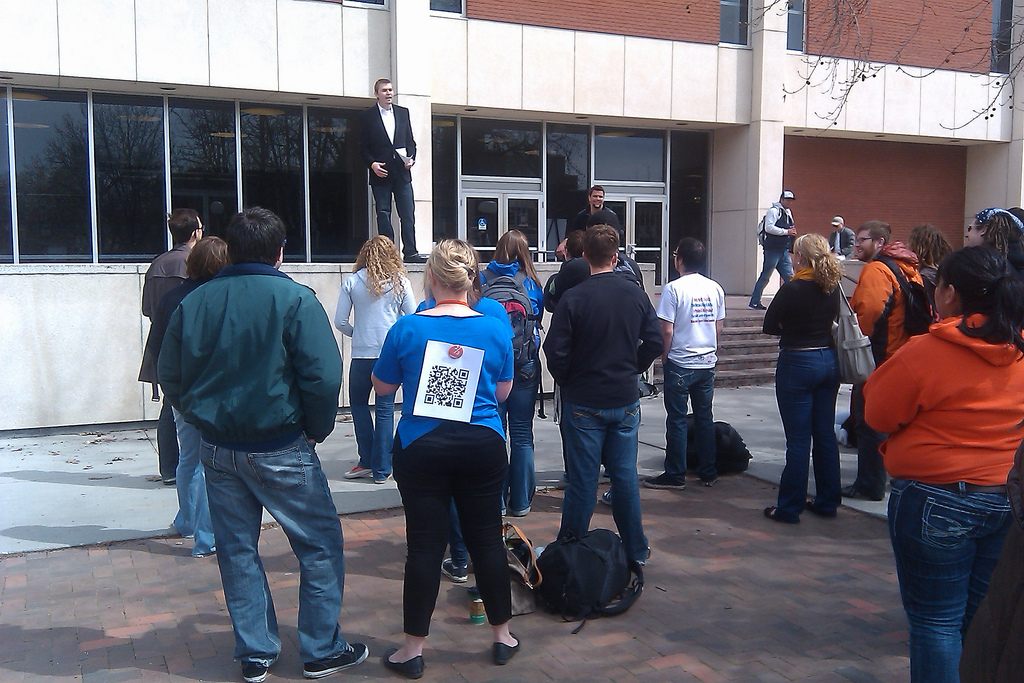 Twitter: m3mo
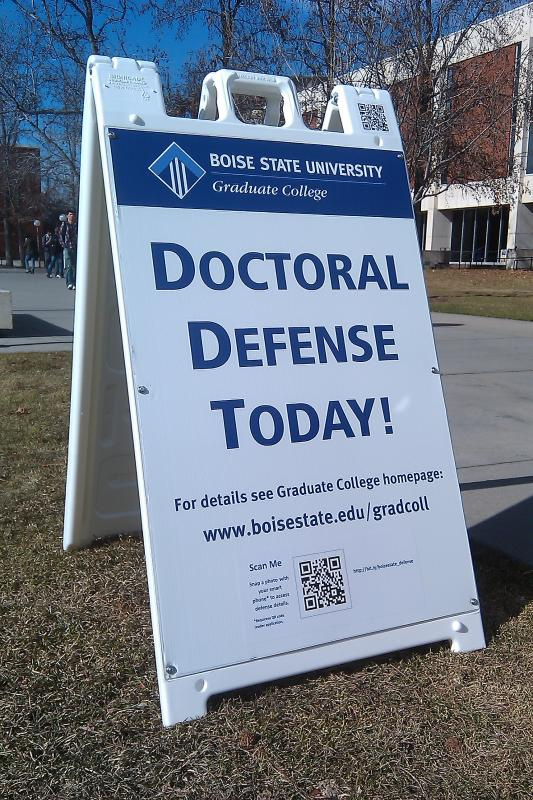 Twitter: m3mo
Online spaces
Main library websiteProjected on digital framesLibrary subject guidesStaff web pagesSubject-specific database pagesLibrarian profiles
Twitter: m3mo
QR Code tools
Twitter: m3mo
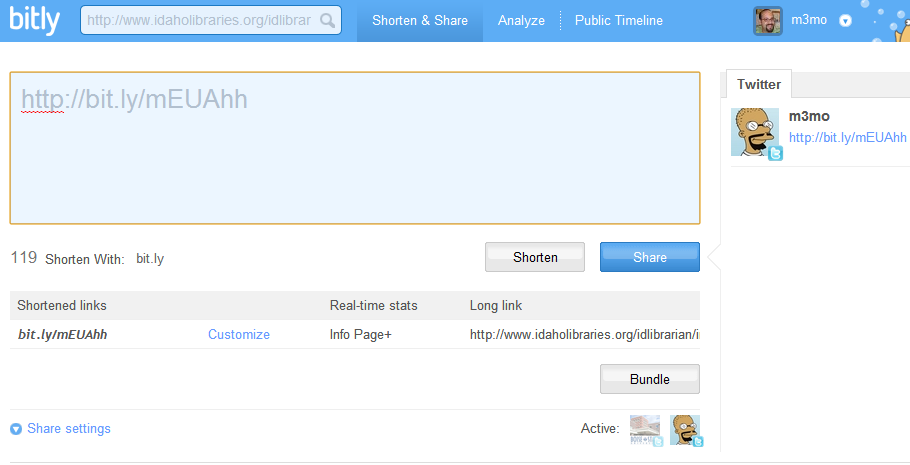 http://bitly.com/
http://bitly.com/
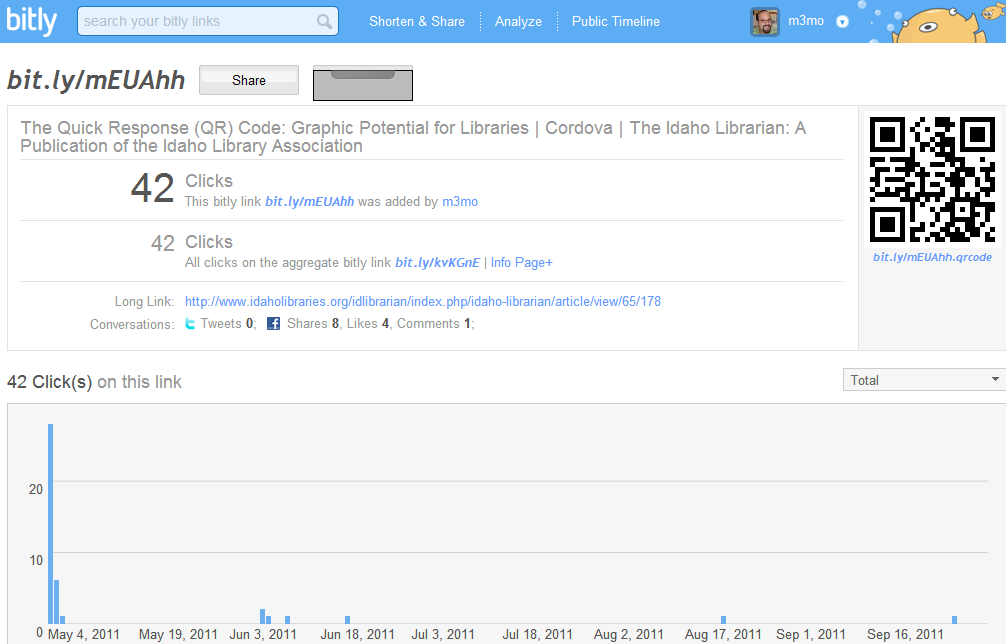 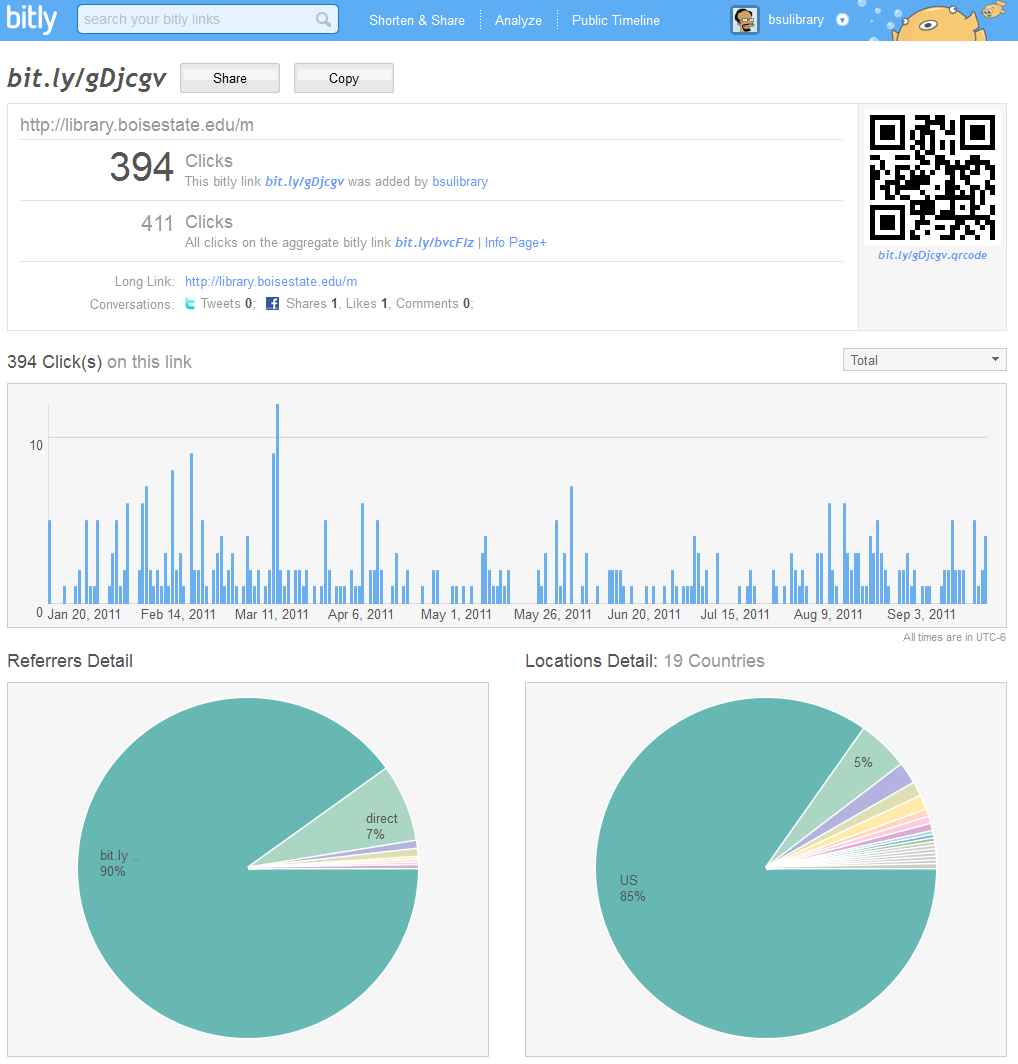 http://goo.gl/
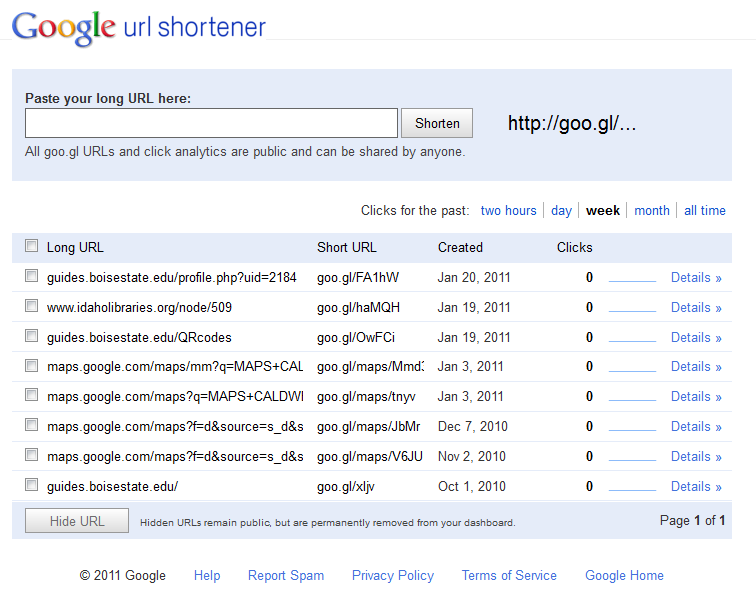 http://code.google.com/apis/chart/infographics/
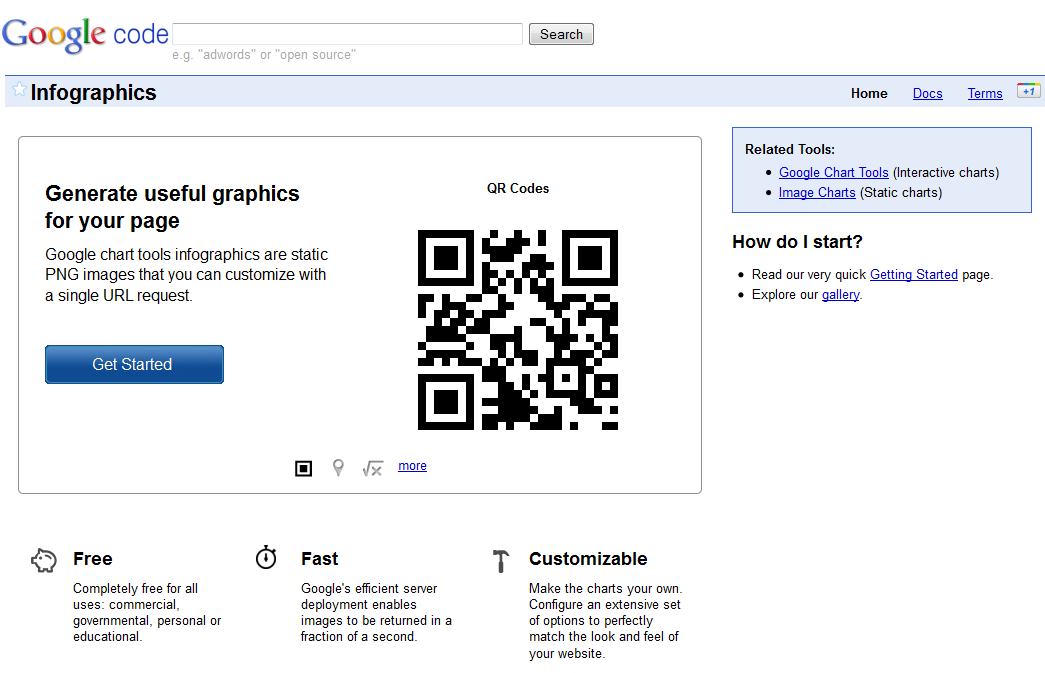 http://zxing.appspot.com/generator/
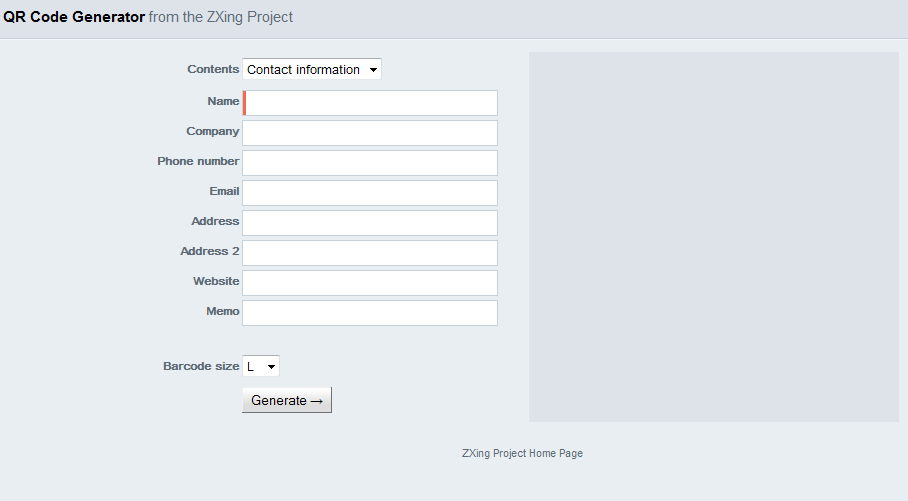 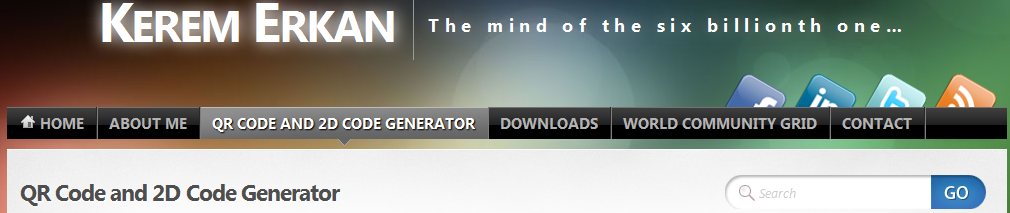 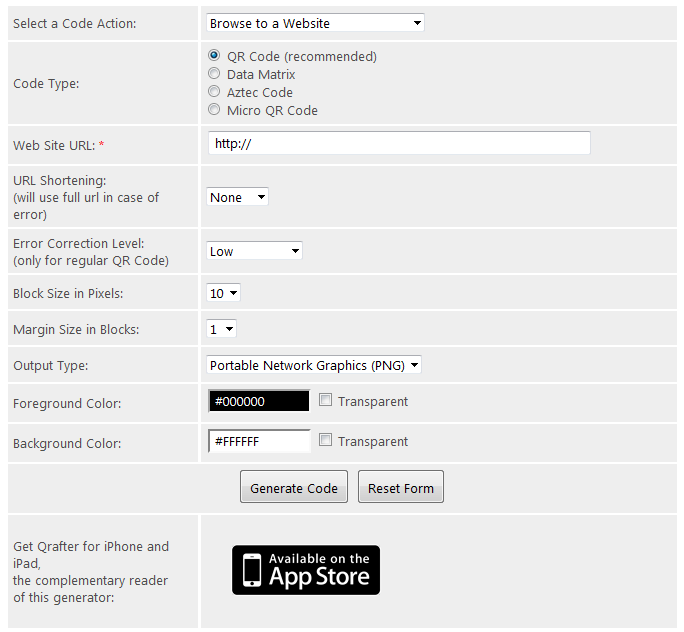 http://bit.ly/pzUx5Z
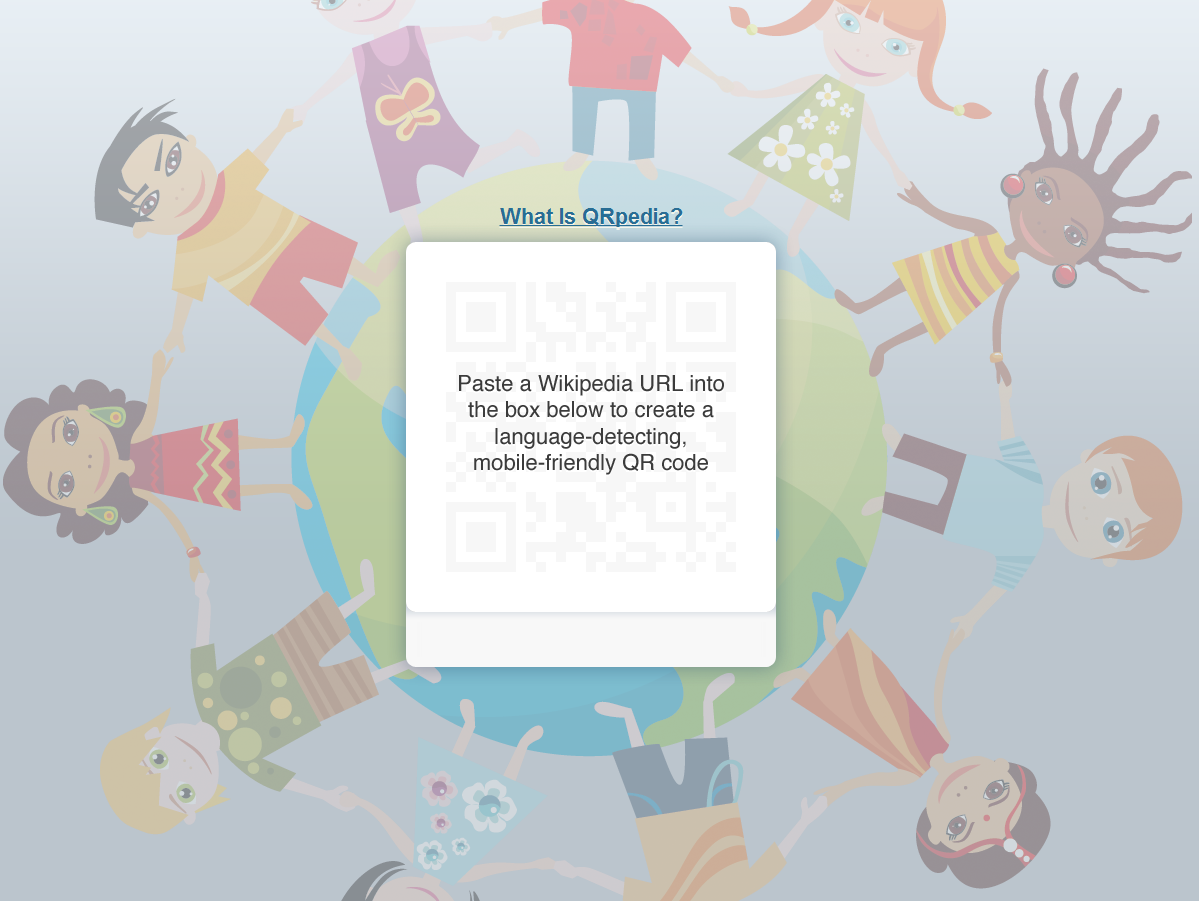 qrpedia.org
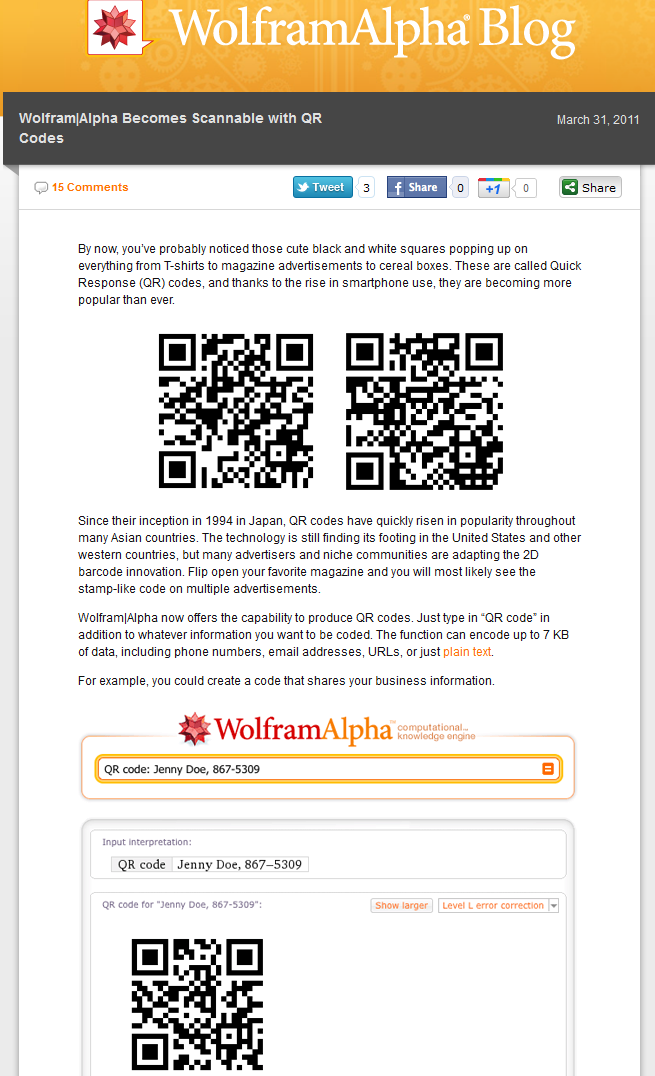 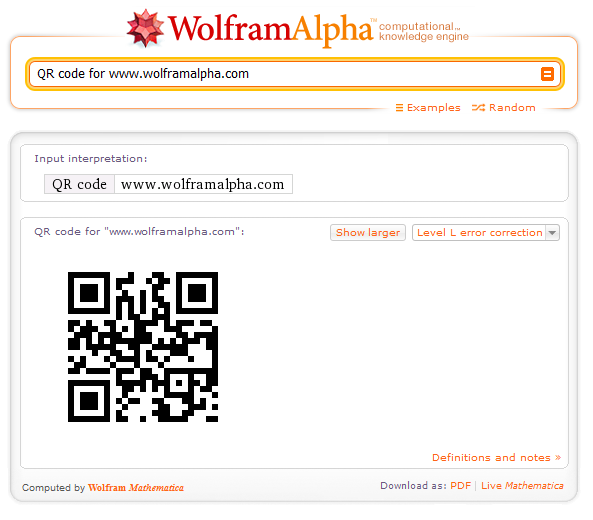 Twitter: m3mo
http://www.classtools.net/QR/index.php
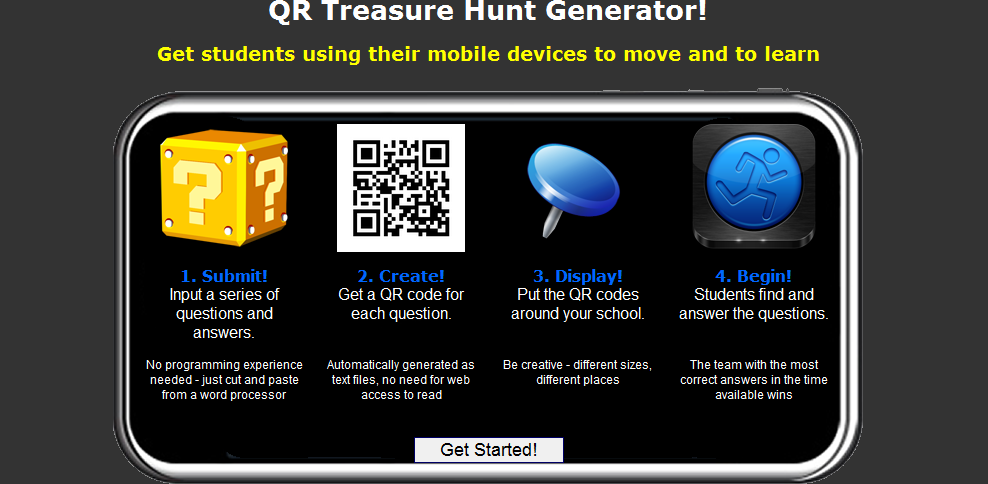 Scanners-Readers
Twitter: m3mo
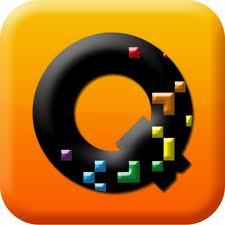 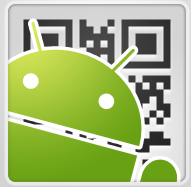 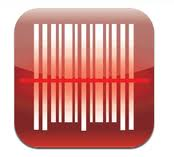 QuickMark
QR Droid
RedLaser
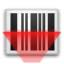 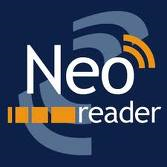 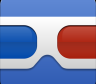 Barcode
Scanner
Google Goggles
NeoReader
No Scanner?
www.jagtag.com
http://snapmyinfo.com
www.scanlife.com
Twitter: m3mo
Mobilize your stuff
Twitter: m3mo
http://goo.gl/0oL6w
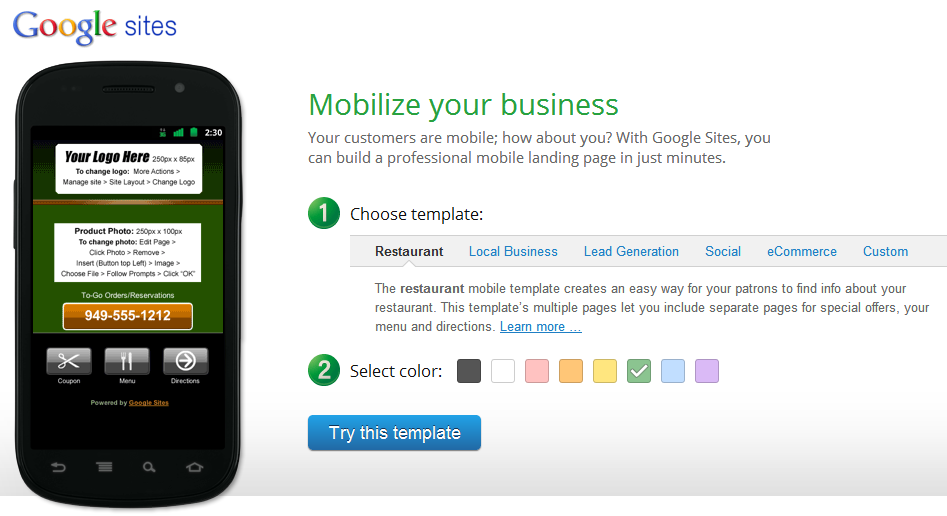 Twitter: m3mo
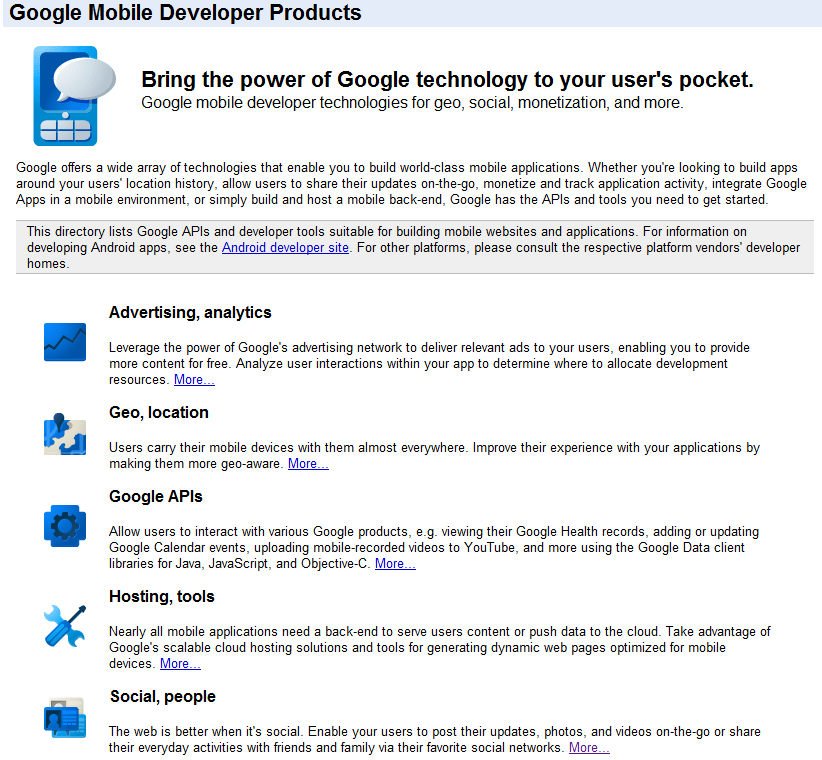 http://code.google.com/mobile/
http://goo.gl/sjr7
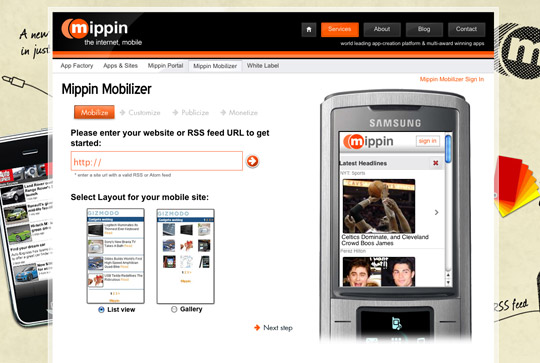 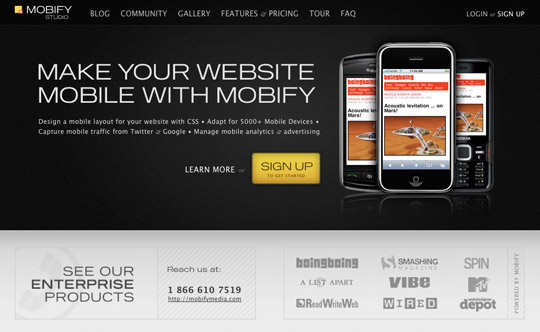 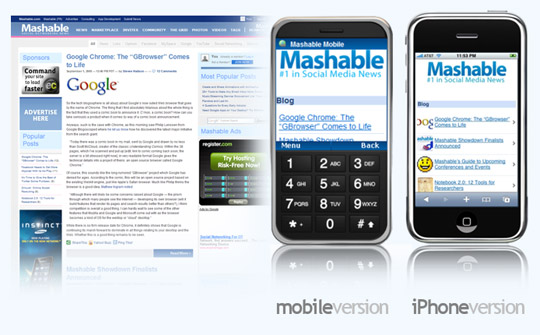 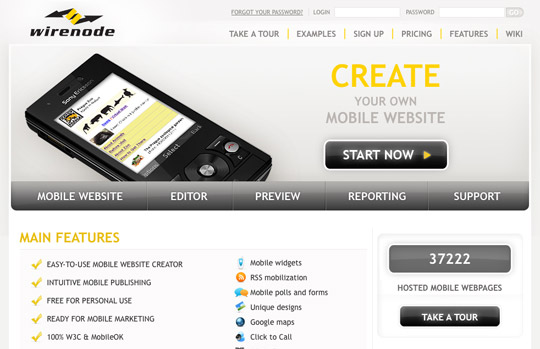 11 Excellent Solutions for Making Your Website Mobile Friendly
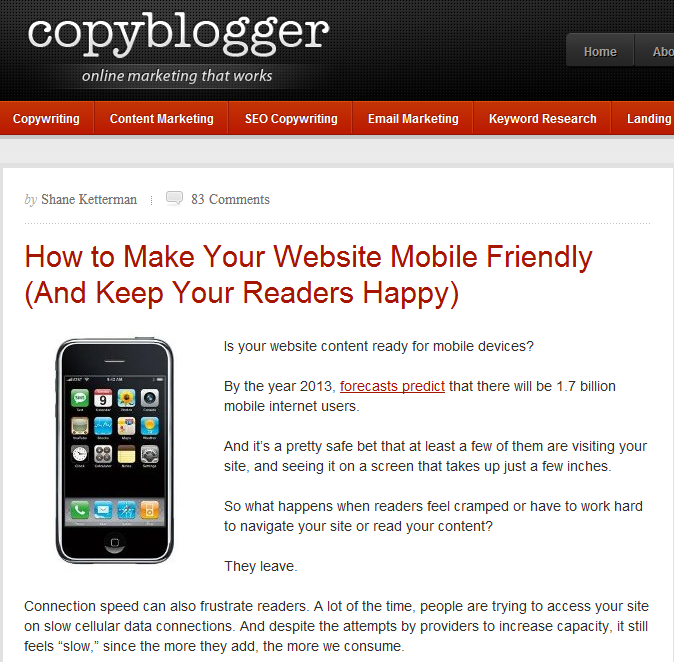 http://goo.gl/MsZrV
Resources
Twitter: m3mo
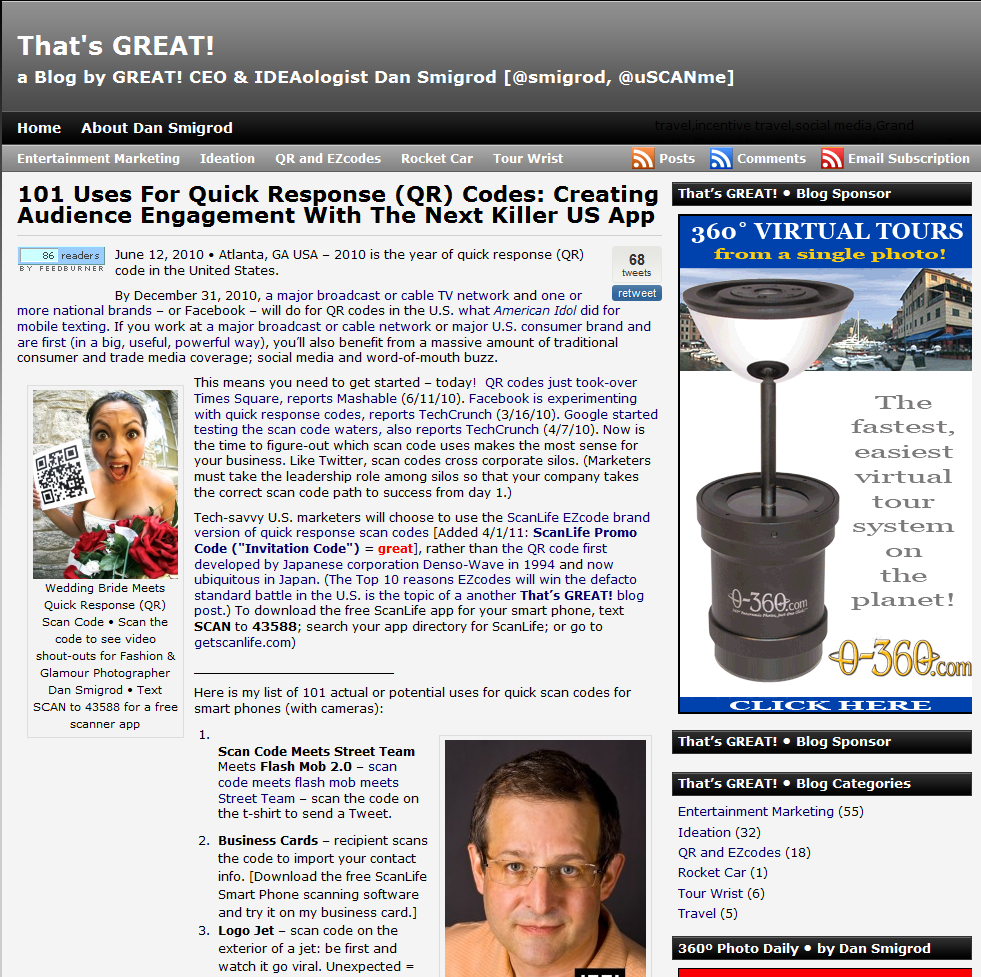 http://bit.ly/djcvqM
Twitter: m3mo
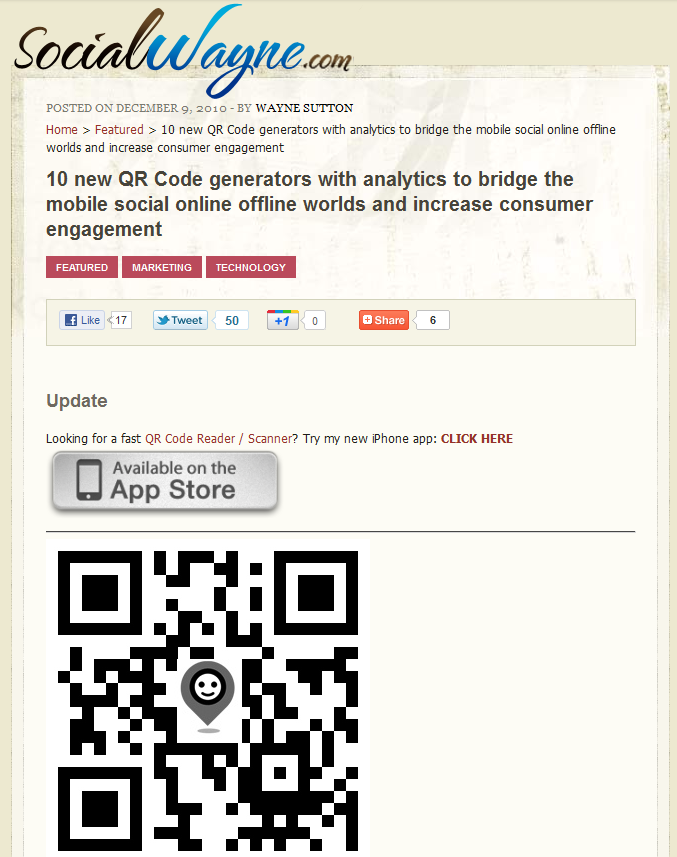 http://bit.ly/eyK8oX
Twitter: m3mo
http://guides.boisestate.edu/qrcodes
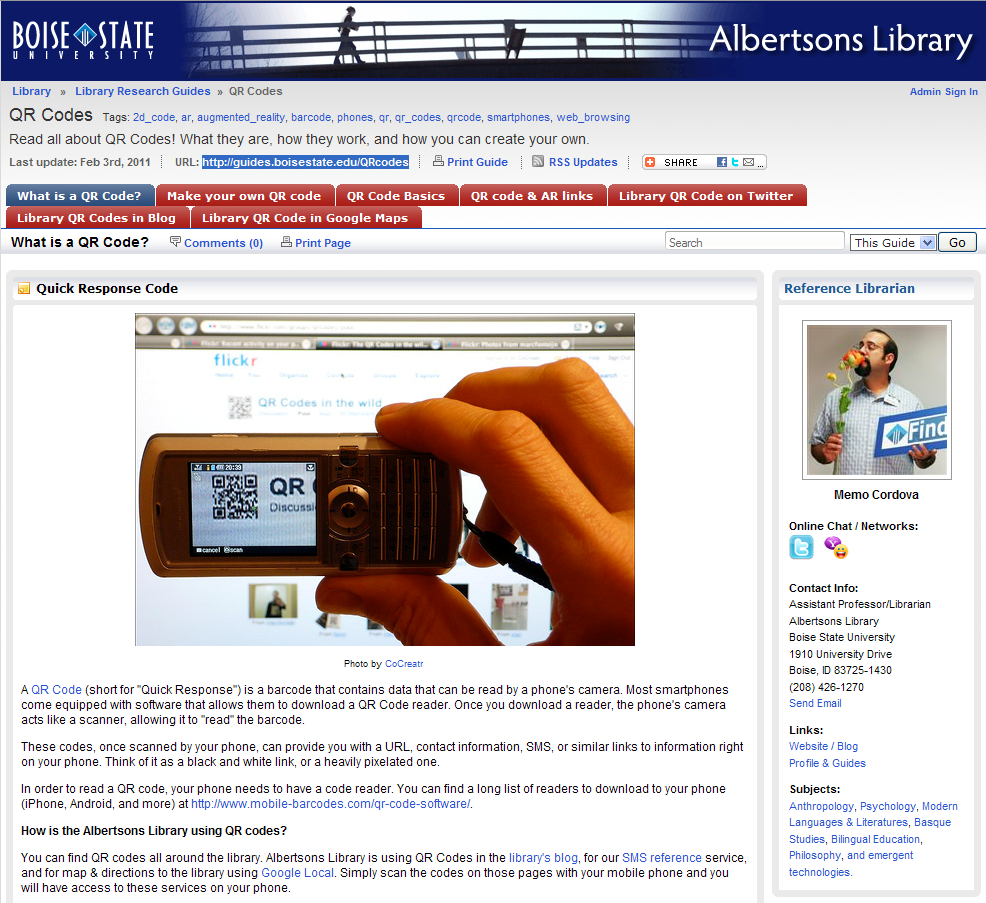 http://goo.gl/rWR9k
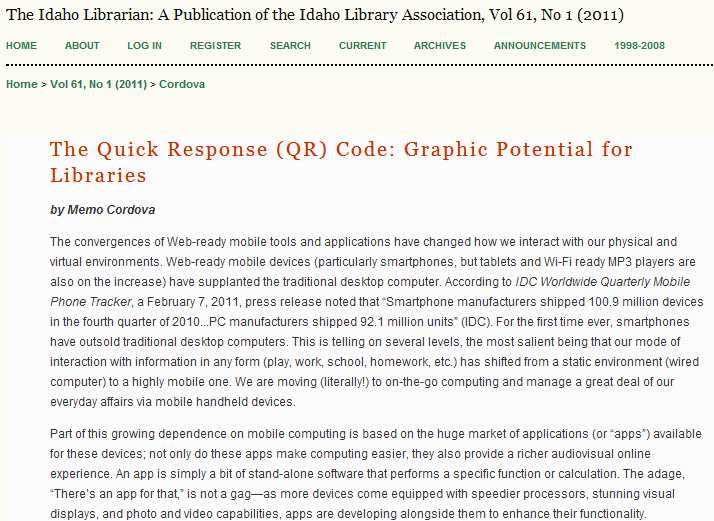 Thank you!
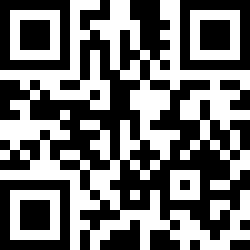 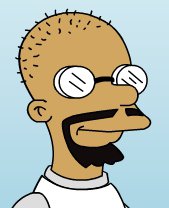 Twitter: m3mo